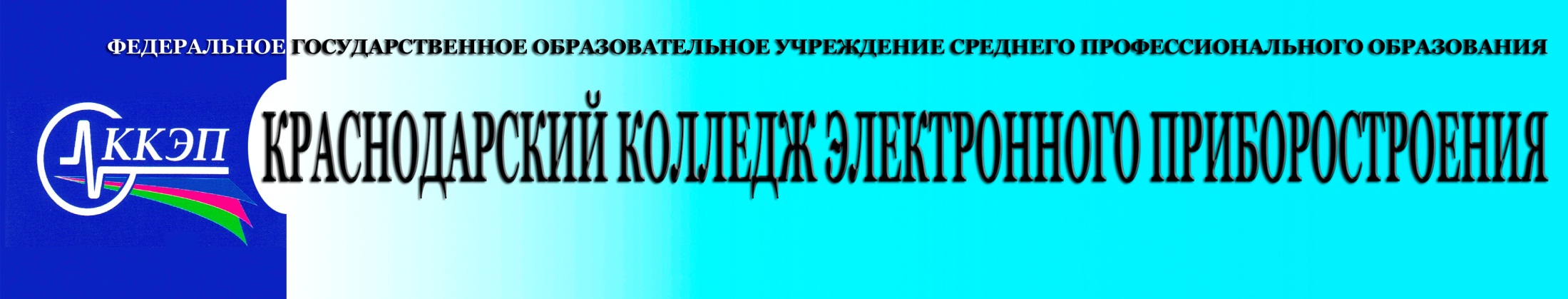 Облачные вычисления (cloud computing)
Подготовила
преподаватель колледжа 
Зиманина Татьяна Николаевна:
2014 г.
Основные характеристики
Самообслуживание по требованию;
Широкий сетевой доступ;
Оперативная эластичность;
Пул ресурсов;
Расчёт стоимости услуги.
2
Сервисные модели
ПО как услуга (SaaS);
Платформа как услуга (PaaS);
Инфраструктура как услуга (IaaS).
3
Модели развёртывания
Частные облака;
Публичные облака;
Групповые облака;
Гибридные облака.
4
Общая корпоративная стратегия Oracle
Обеспечить облачные вычисления уровня предприятий;
Поддерживать как публичные, так и частные облака;
Предложить наиболее полные продукты PaaS и IaaS;
Разрабатывать и осуществлять полноценную модель SaaS.
5
Oracle PaaS Platform
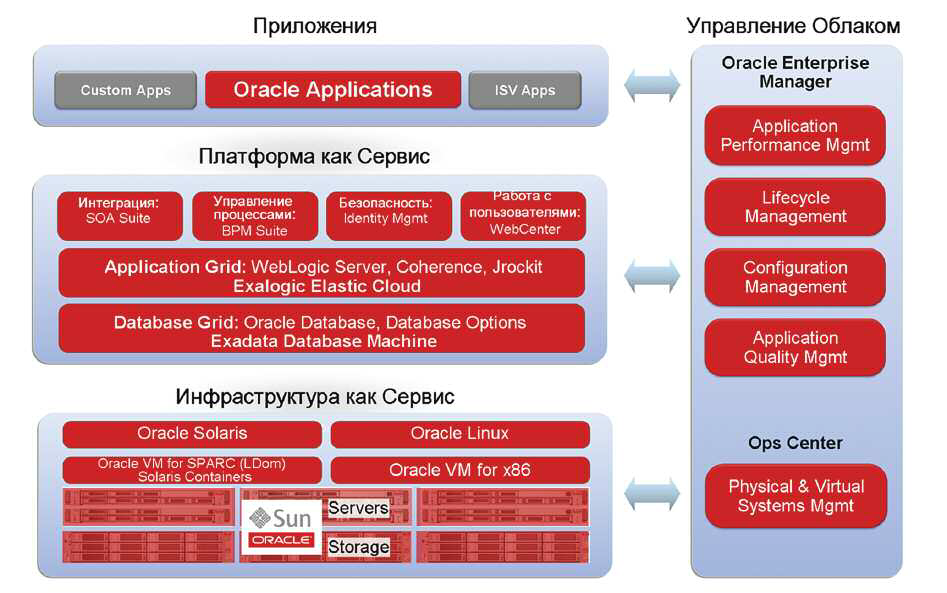 6
Жизненный Цикл Частной PaaS
Установка PaaS Platform;
Настройка приложения;
Использование приложения;
Управление приложением.
7
Эволюция предприятий к облачным вычислениям
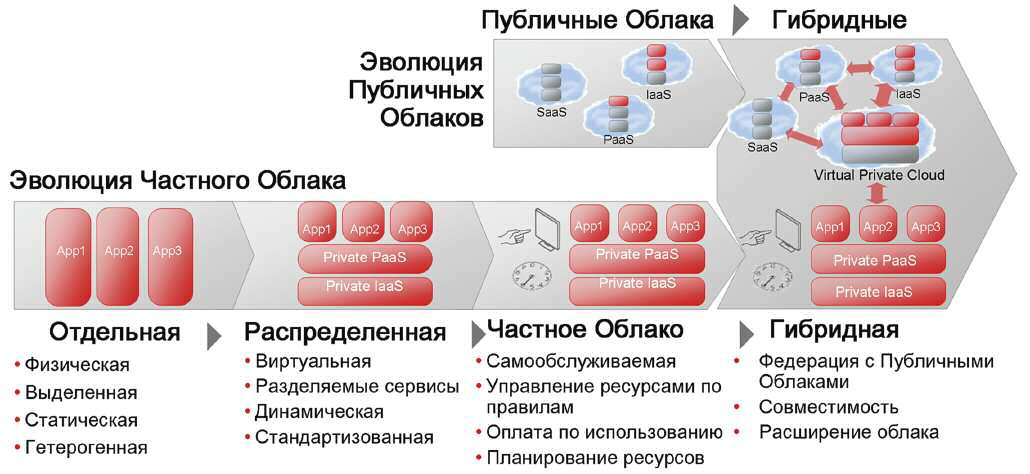 8
Благодарю за внимание!
9